Technology park Ljubljana
Building innovation bridges
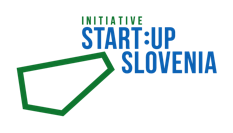 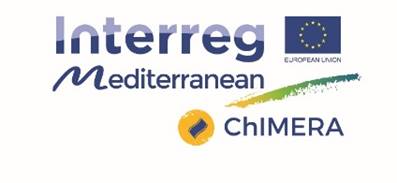 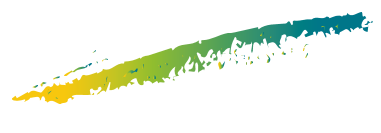 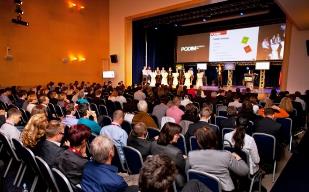 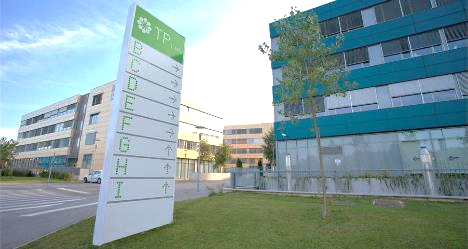 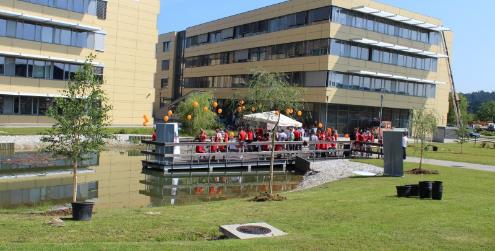 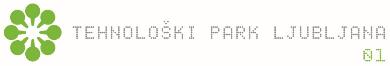 Largest innovation ecosystem for
commercialization of knowledge and technology in SE Europe& lead partner of START:UP Initiative Slovenia
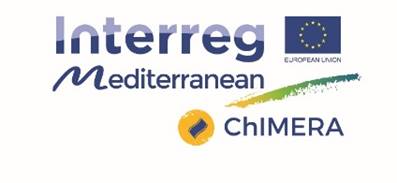 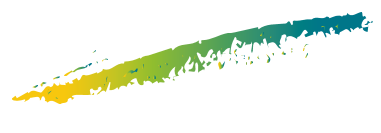 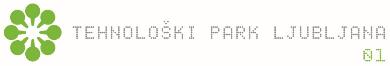 PRIORITY AREAS OF OPERATION
Smart – factories, buildings, living, cities
Health – digital health, cutting edge technologies, advanced medicinal therapies and innovative approaches
Green – manufacturing, living, new environmentally friendly business models.
Creativity – supporting young talents, design thinking processes
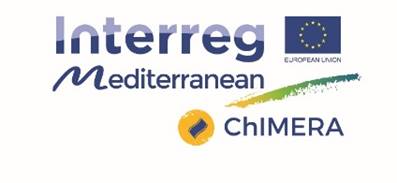 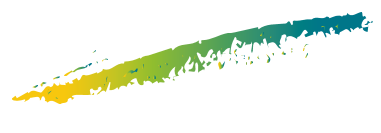 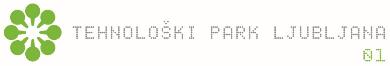 TARGET GROUPS AND PARTNERS
Start-ups
SMEs
Policymakers
Research institutions
International networks
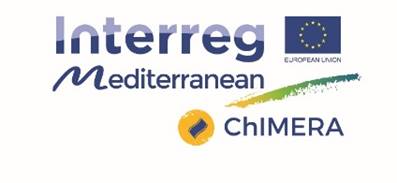 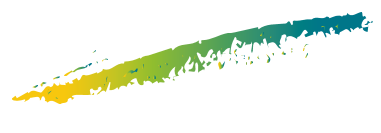 National communication startup platform
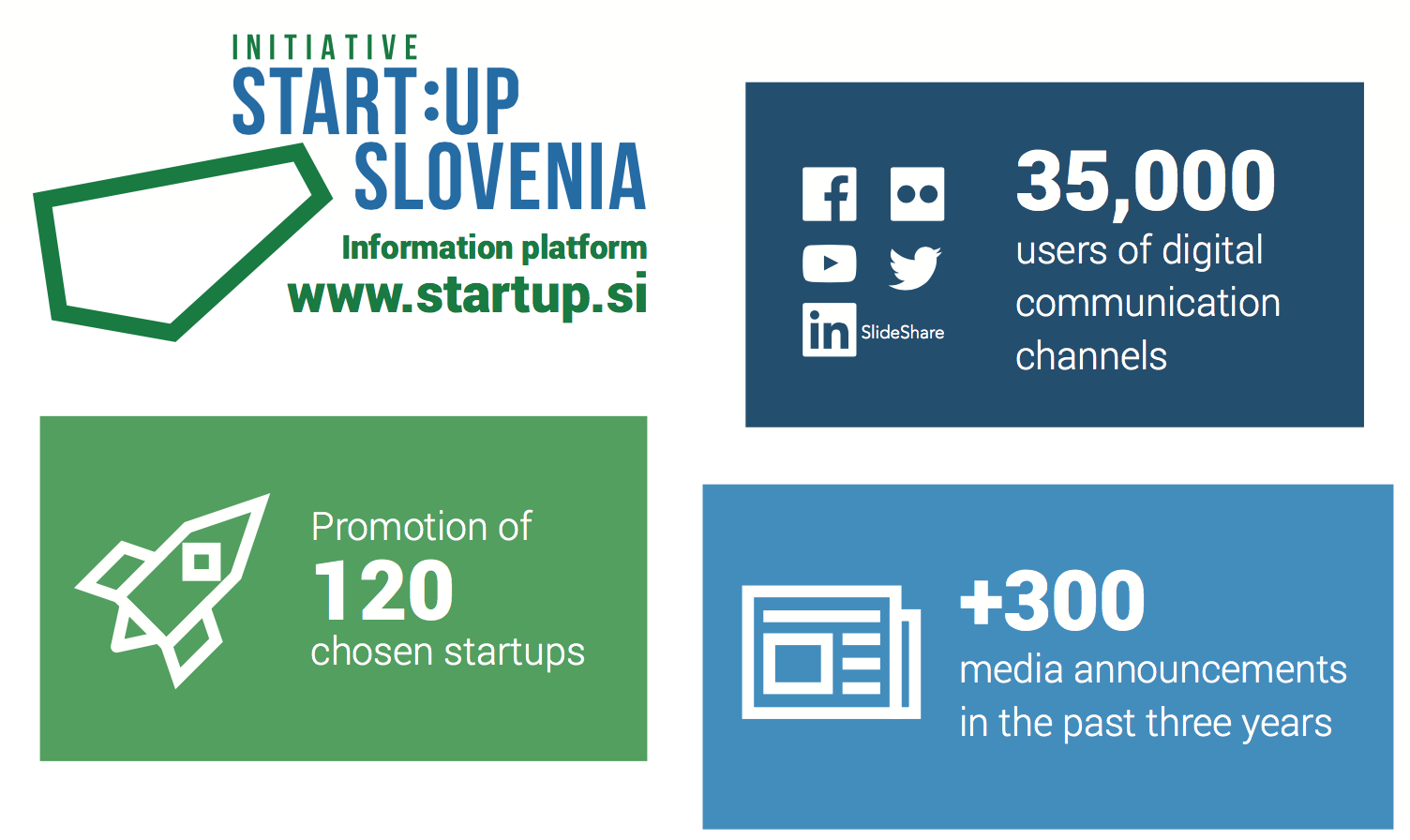 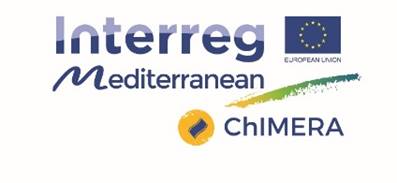 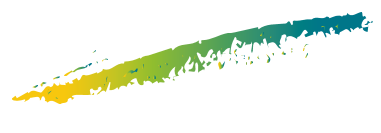 Startup map
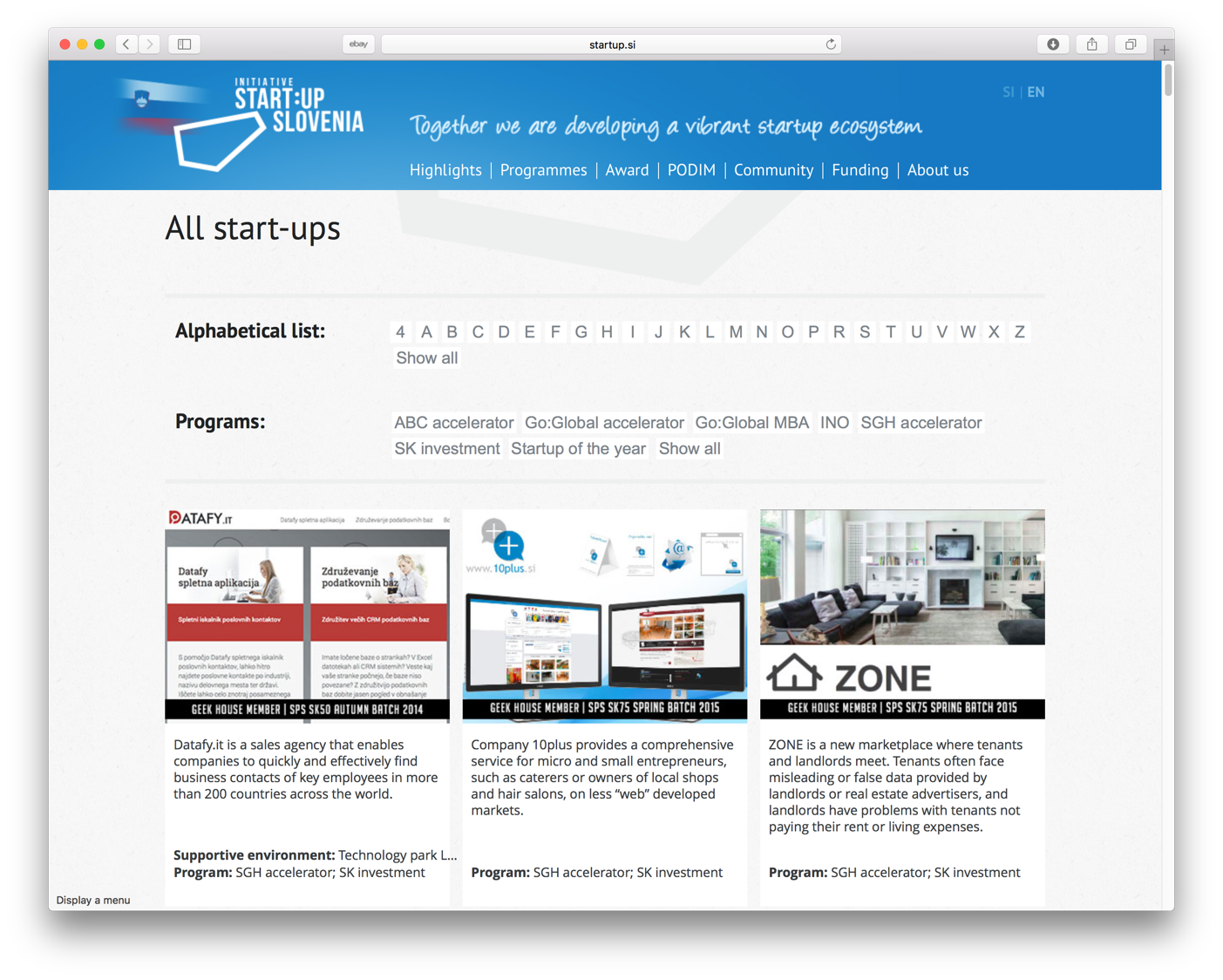 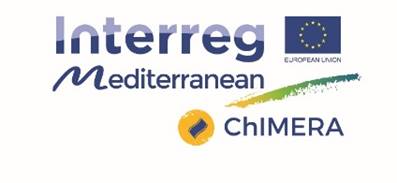 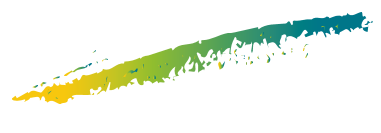 About START:UP initiative
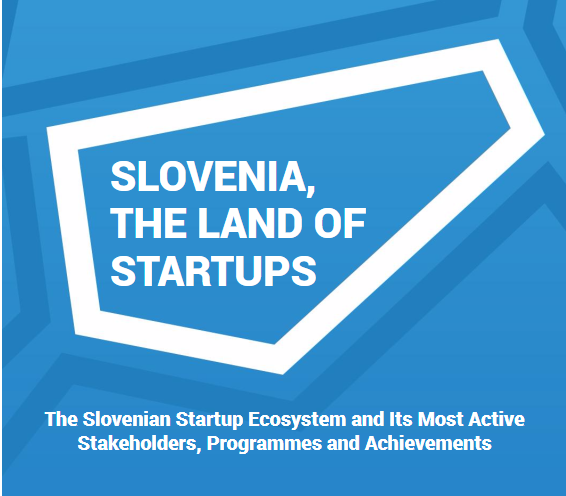 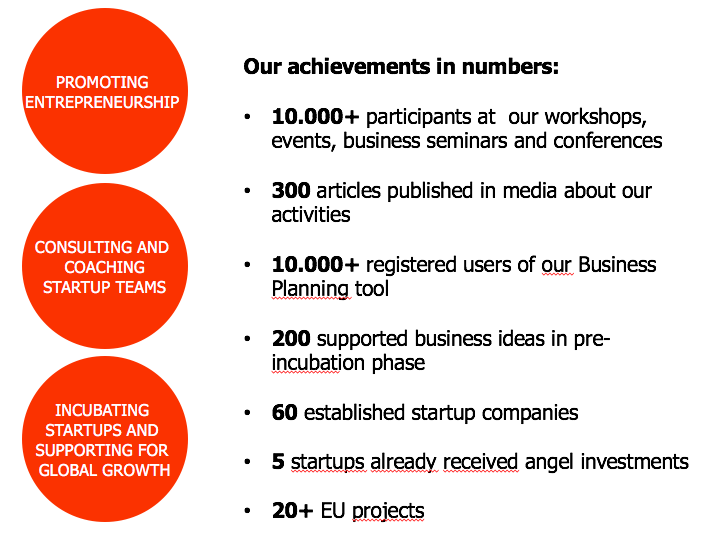 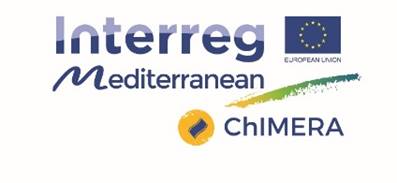 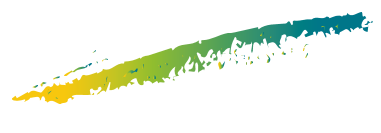 Key partner in public programes for startups – grant P2 and seed capital SK75 in SK 200
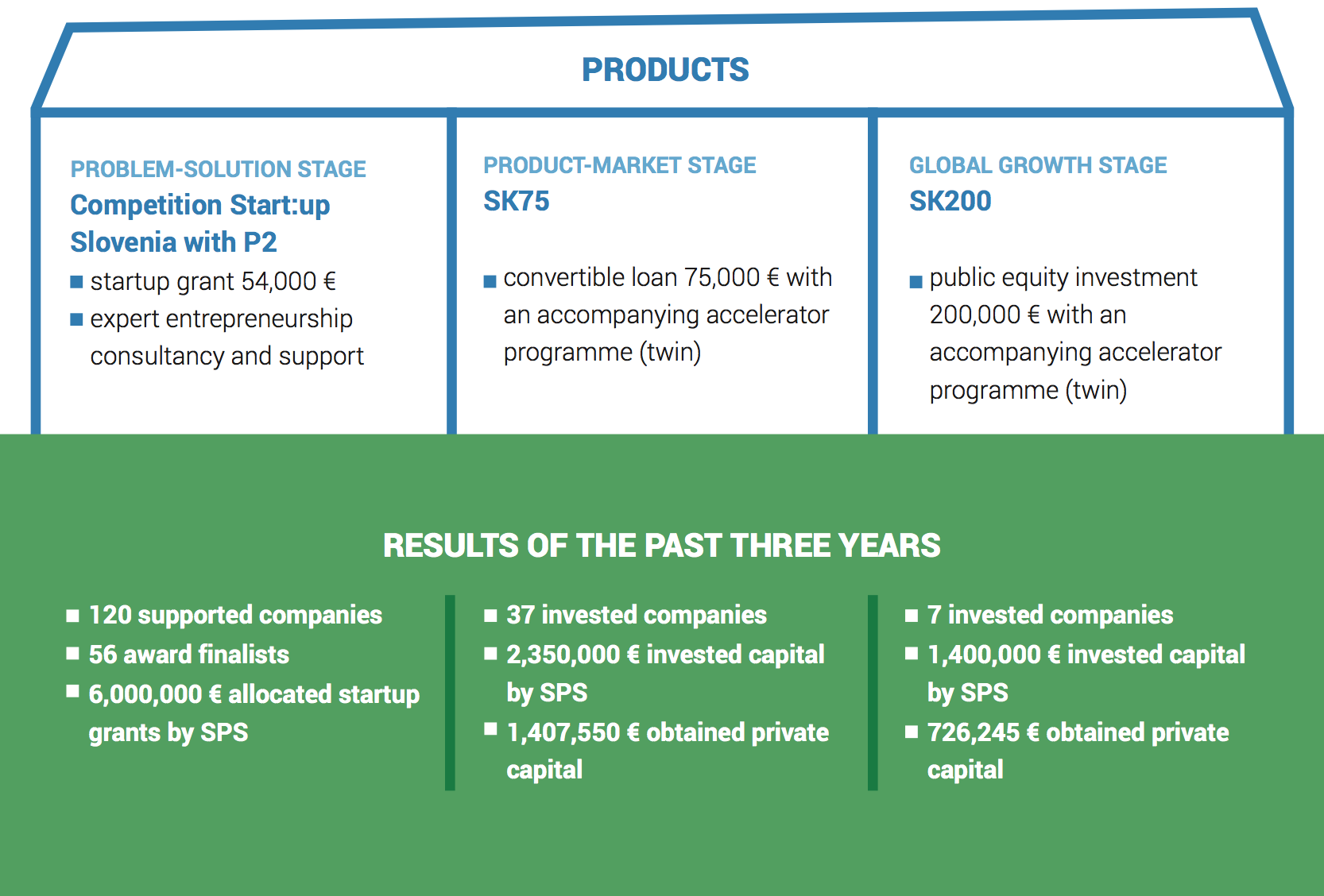 P2

+120 supported startups

62 finalist for award Start:up of the year

6 mio € startup grants
SK200

11 invested companies

2,2 mio € invested capital by SPS

+1 mio € obtained private capital
SK75

67 invested companies

5 mio € invested capital by SPS

+2 mio € obtained private capital
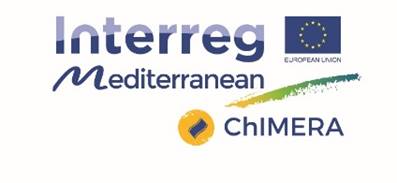 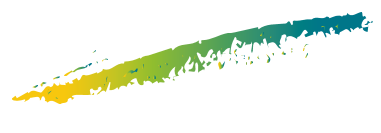 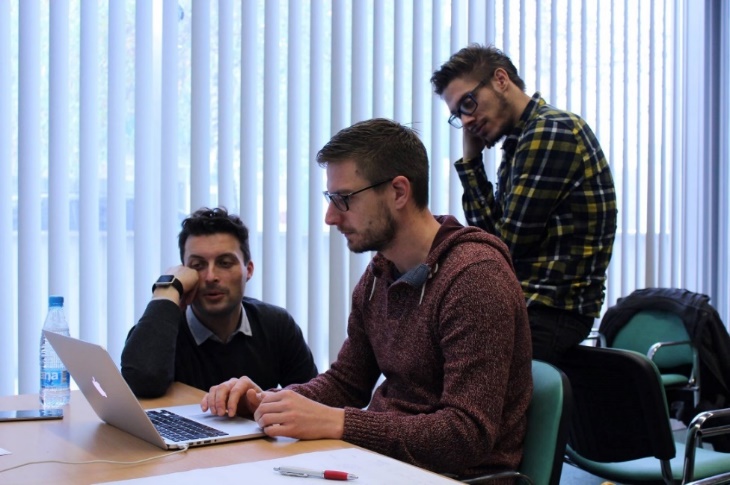 Before seed capital investment
Roadshow events around Slovenia
Pre-selection process
Demo day rehearsal
Demo day
Final selection for obtainment of grants – public loans and seed capital.
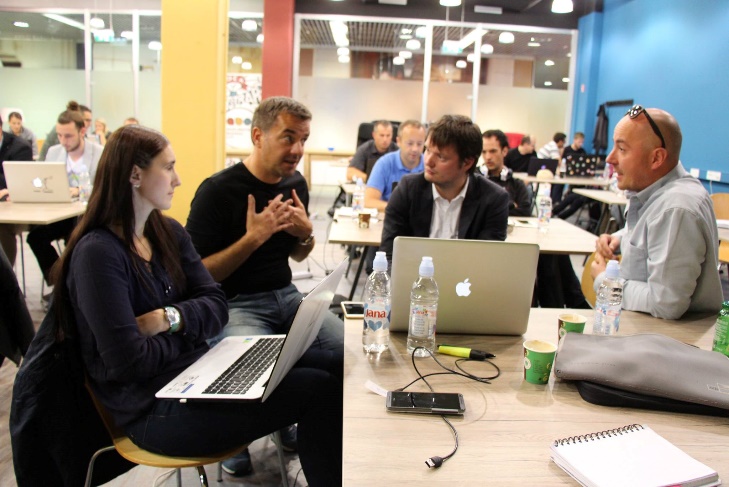 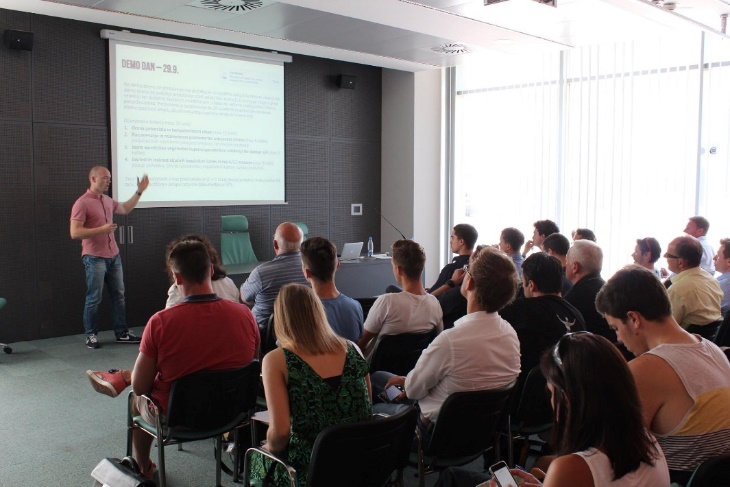 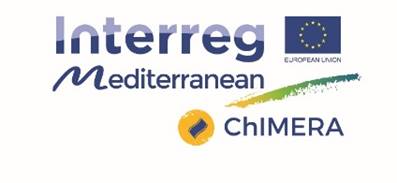 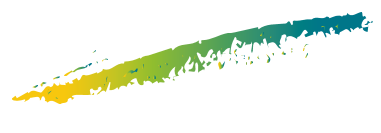 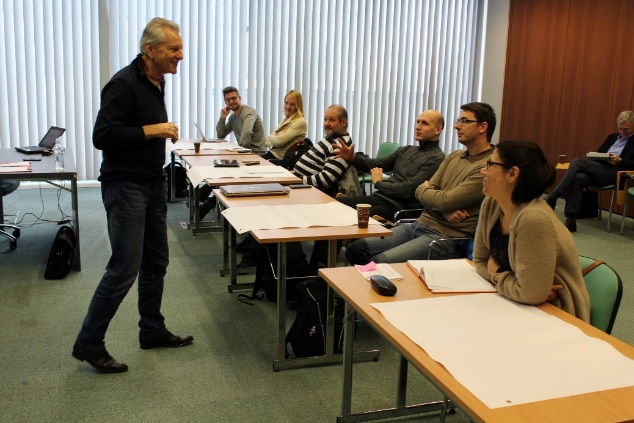 After seed capital investment
Start:up Bootcamp
Startup mentor
Monthly progress monitoring 
Facilities around Slovenia
SK teambuilding
Local and global promotion
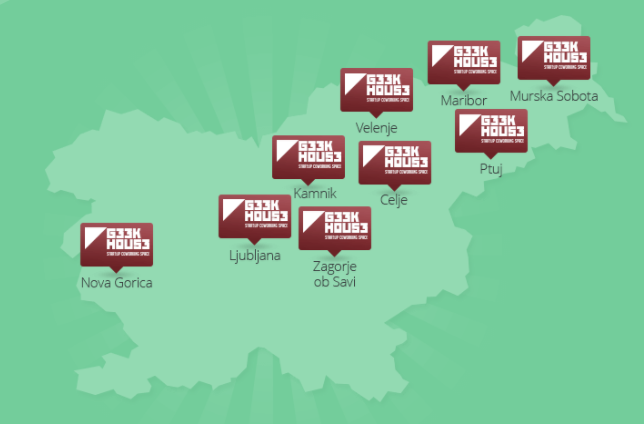 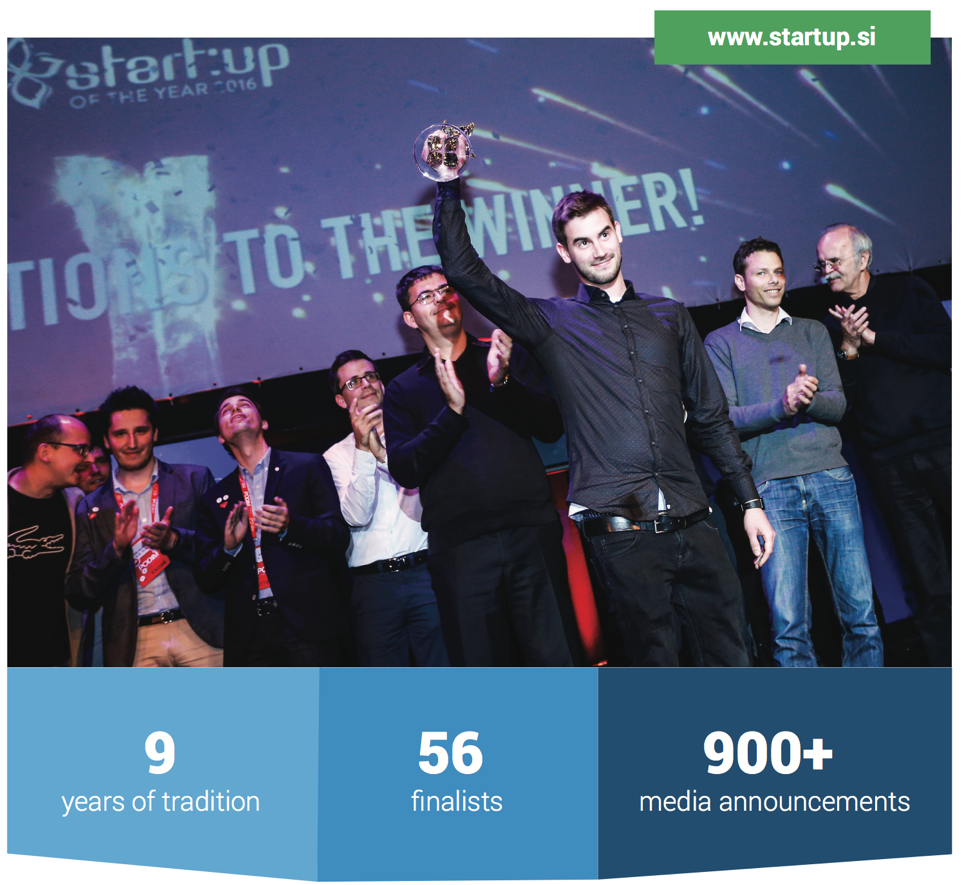 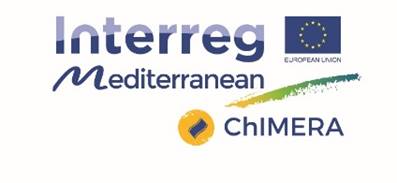 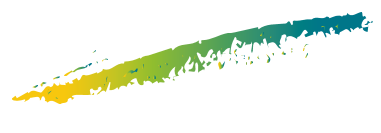 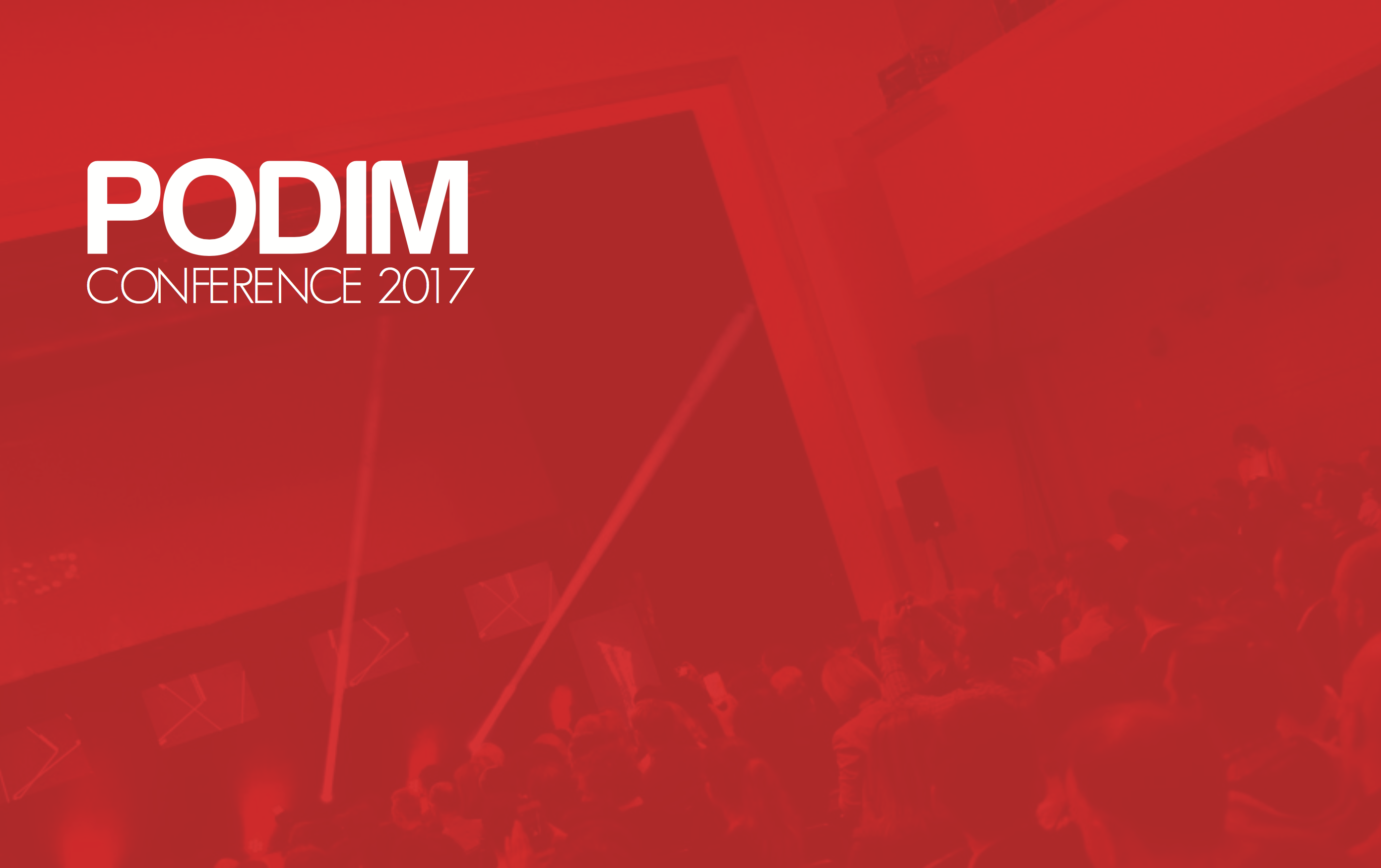 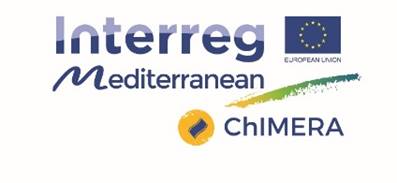 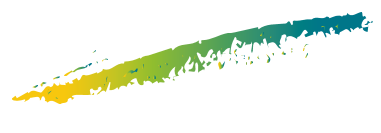 PODIM Conference826 ATTENDEES FROM 33 COUNTRIES
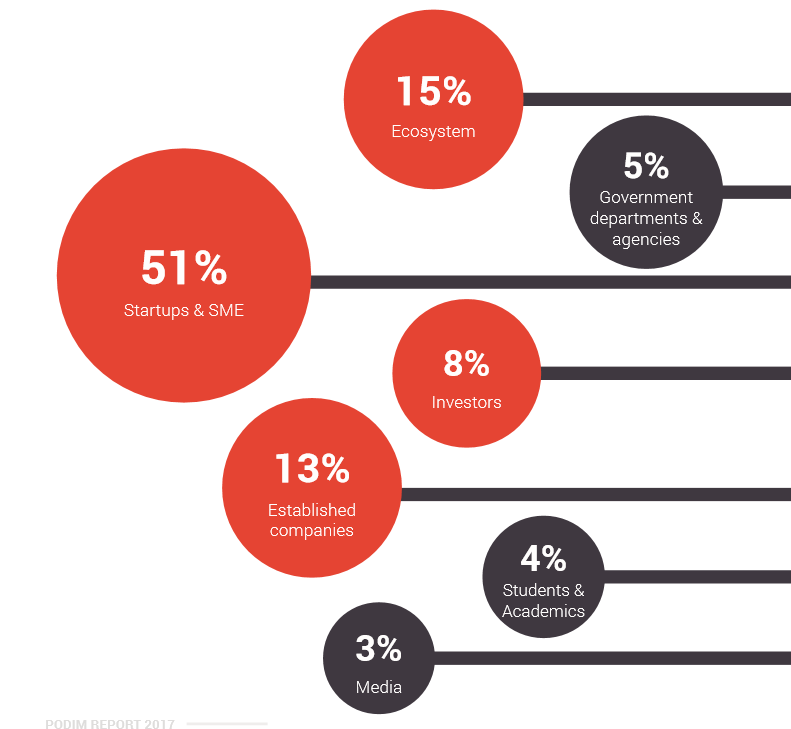 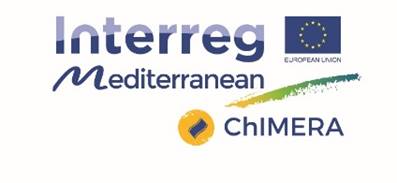 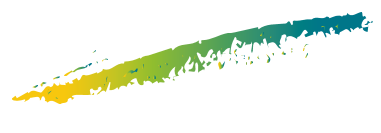 Slovenian Startup of the Year AwardWe are looking for, highlighting and awarding ambassadors of Slovenian startup entrepreneurship
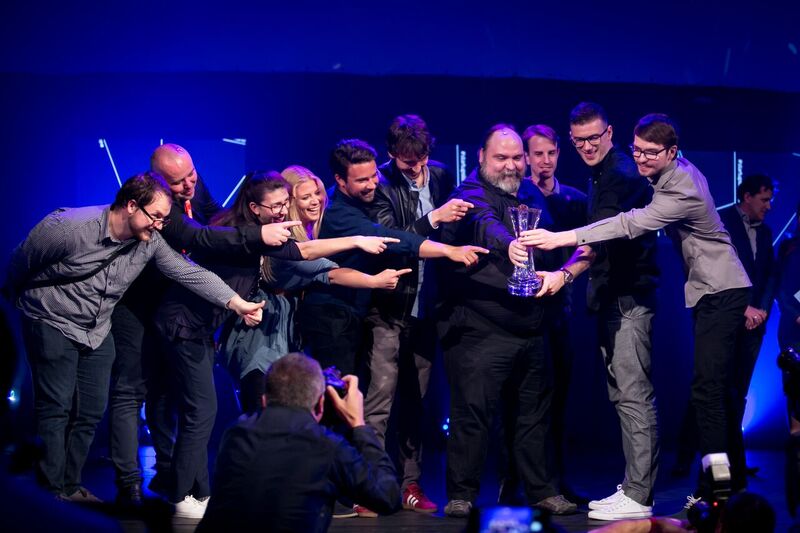 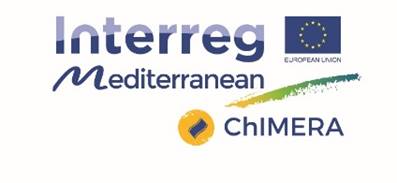 VIAR – Startup of the year 2017
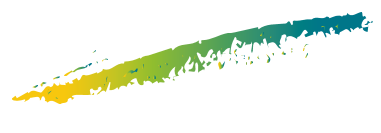 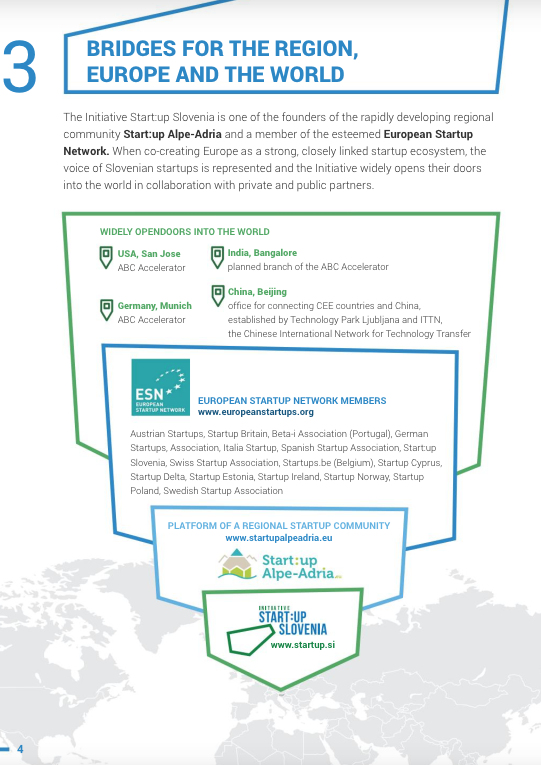 From local to global
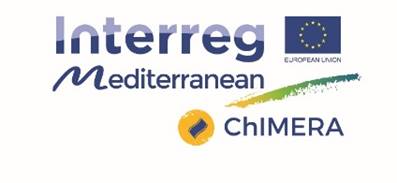 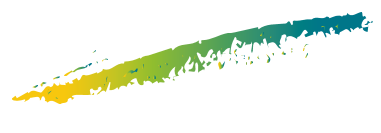 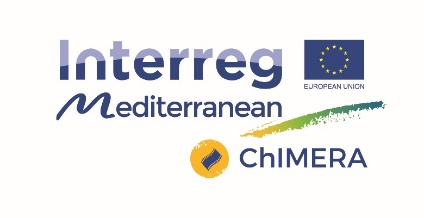 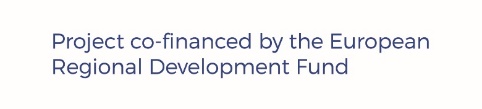 THANK YOU FOR YOUR ATTENTION!
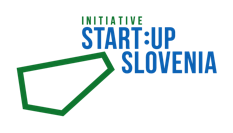 Marjana Majerič, deputy general manager
Marjana.Majeric@tp-lj.si
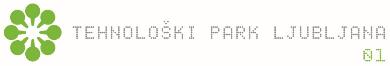 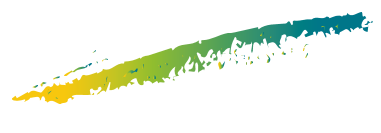